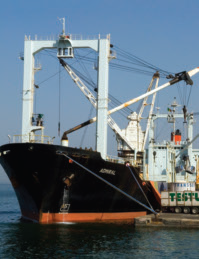 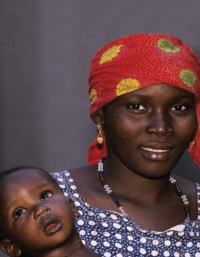 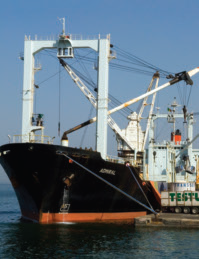 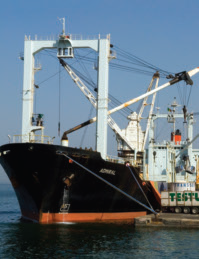 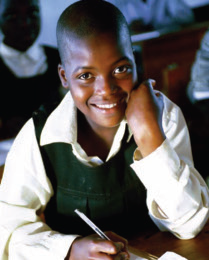 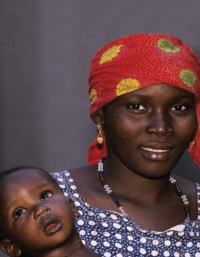 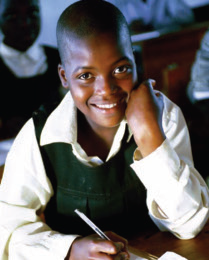 The IHP+ Financial Management Technical Working Group
Renaud Seligmann, Sector Manager, World Bank
Chair, FM TWG
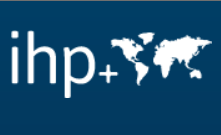 Contents
Fiduciary objectives of Development Partners in the health sector
Fund flows and reporting relationships are inherently complex in the health sector
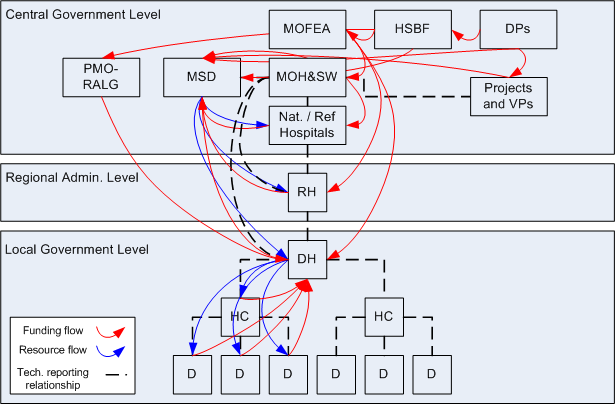 Source: Parminder Brar, WB
The plethora of FM arrangements for development partner funding adds another layer of complexity
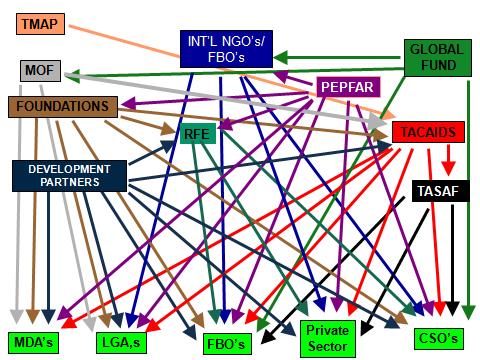 Source: Parminder Brar, WB
PFM matters for health development outcomes
Financial and performance  audits of the health sector 
Parliamentary oversight
Allocation to health sector – volume, recurrent vs capital, geographic location,  fit with sector strategies
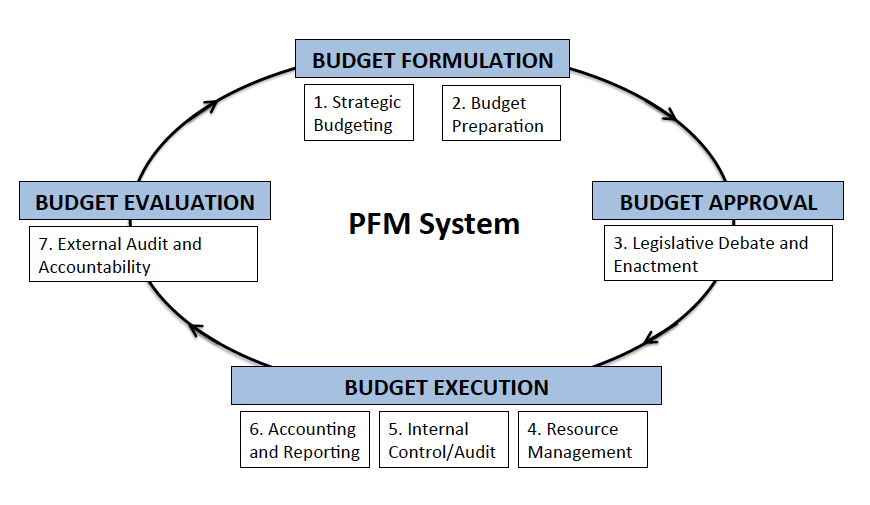 Timely fund flows
Value for Money in Procurement of vaccines, pharmaceuticals,  medical equipment and buildings.
Asset management
Comprehensiveness
Accuracy
Timeliness of financial reporting
Controls over cash, 
assets  and payroll
Effectiveness of health sector internal audit
Source: Andrews, Cangiano, Cole, Krause, Seligmann, This is PFM,  forthcoming (2014)
What happens when PFM systems are weak
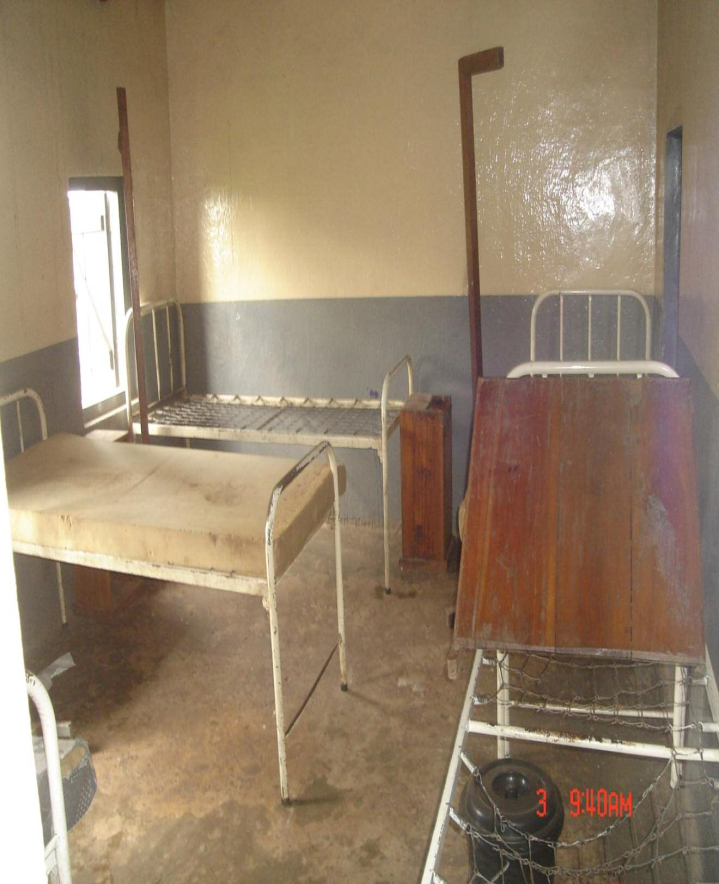 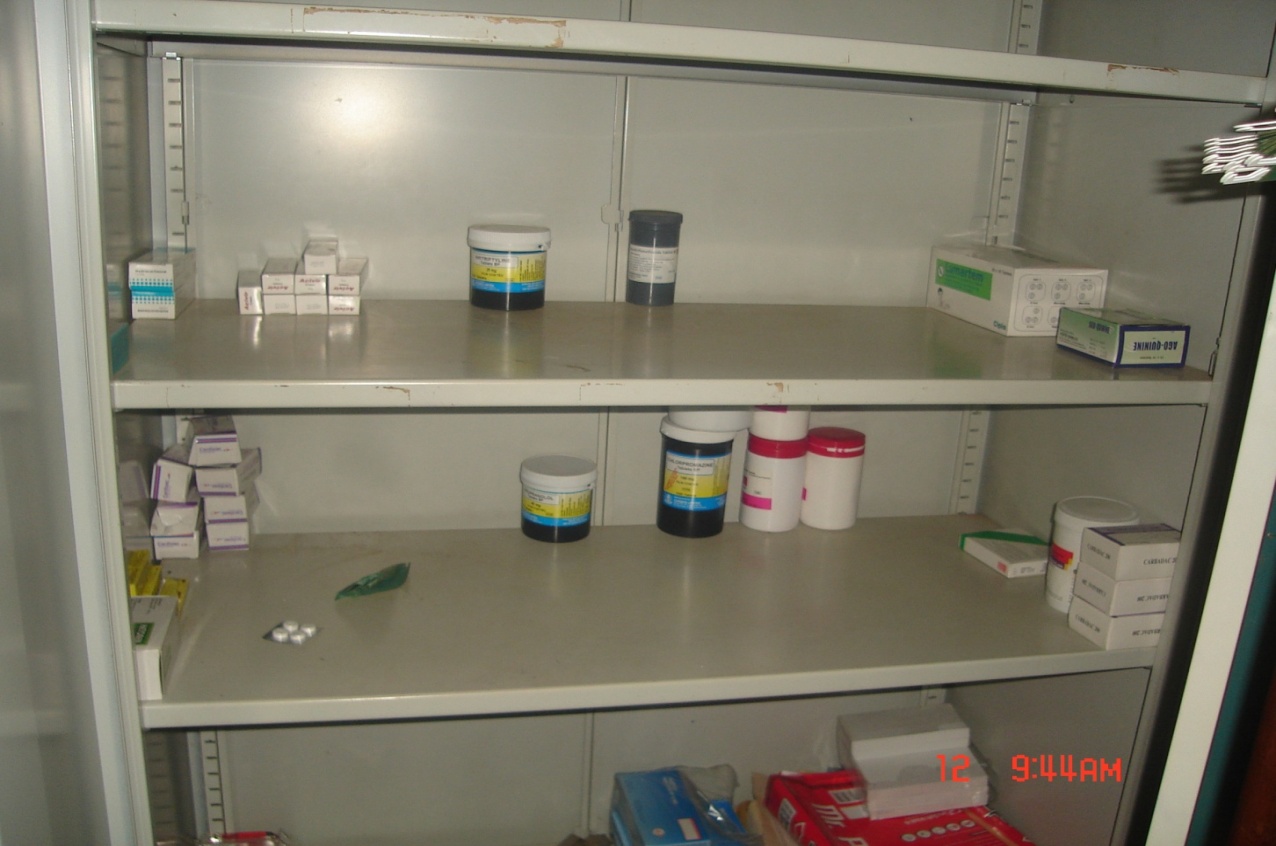 So, what to do?
Bottlenecks to FM harmonization and alignment in the health sector
Changing behaviors on FM in the health sector
Demand Side
Supply side
Thank you for your attention
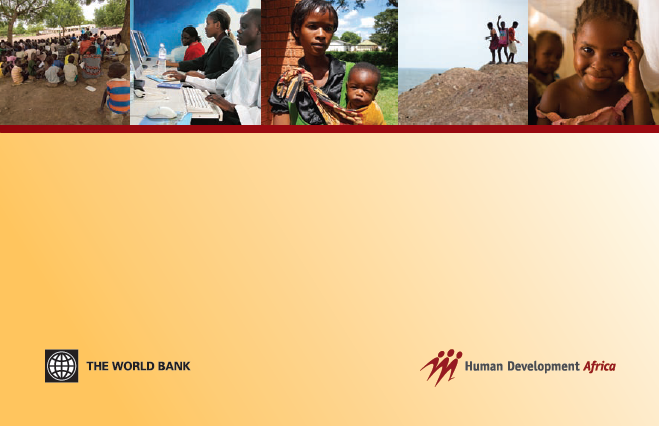 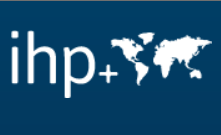 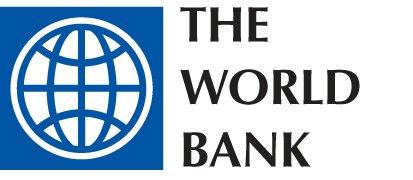 rseligmann@worldbank.org